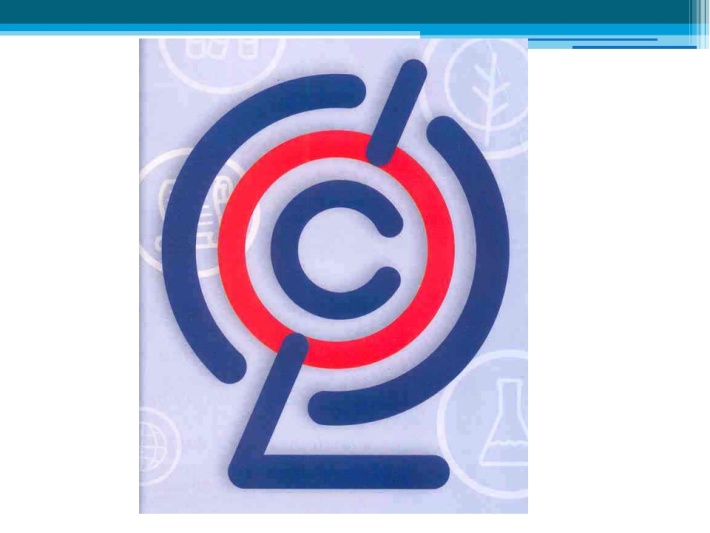 Нормативное  обеспечение введения Фгос соо
ФГОС СОО
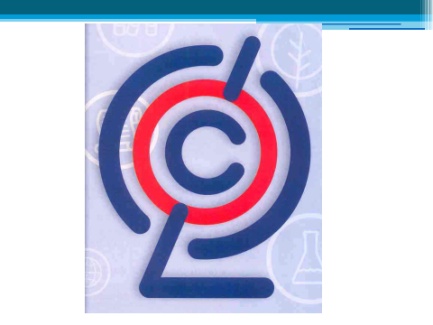 Федеральные документы:
Конституция РФ, ст.43
ФЗ от 29.12.2012г. № 273 
    «Об образовании в Российской Федерации», 
     ст. 11, 12, 13, 15, 30, 66
Постановление Правительства РФ от15.04.2014г.  № 295 «Об утверждении государственной программы Российской Федерации «Развитие образования на 2013-2020 годы»
Распоряжение Правительства РФ от 17.11.2008г. № 1662-р «Концепция  долгосрочного социально-экономического развития  Российской Федерации на период до 2020 года»
Распоряжение Правительства РФ от 29.12.2014г. № 2765-р «Об утверждении Концепции Федеральной целевой программы развития образования на 2016-2020 годы»
Приказ Министерства образования и науки РФ от 30.08.2013г. № 1015 «Об утверждении порядка организации и осуществления образовательной деятельности по основным образовательным программам – образовательным программам начального общего, основного общего и среднего общего образования»
Приказ Министерства образования и науки РФ от 17.05.2012г. № 413 (ред. от 29.06.2017г.) 
    «Об утверждении федерального государственного образовательного стандарта среднего общего образования»
Постановление Главного государственного врача РФ от 29.12.2010г. № 189 «Об утверждении СанПиН 2.4.2.2821-10 «Санитарно-эпидемиологические требования к условиям и организации обучения в общеобразовательных организациях»
ФГОС СОО
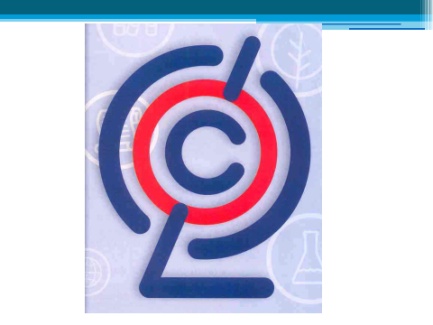 Региональные документы:
Распоряжение Министерства образования и науки Архангельской области от27.01.2017г. № 161 «О «пилотных площадках» по введению федерального государственного образовательного стандарта среднего общего образования»
Распоряжение АО ИОО от14.02.2017г. № 33/01-04 «Об утверждении плана научно-методического сопровождения введения федерального государственного образовательного стандарта среднего общего образования в «пилотных площадках» на территории Архангельской области на 2017 год»
ФГОС СОО
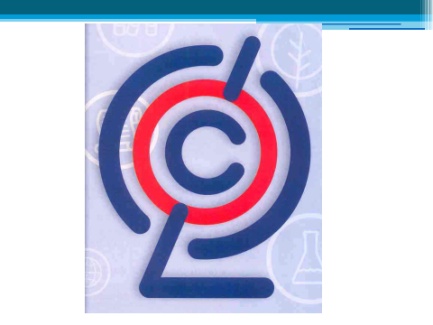 Локальные нормативные акты, регламентирующие введение и реализацию ФГОС СОО:
Положение о рабочей группе
Приказ о создании рабочей группы по введению ФГОС СОО
Приказ об утверждении плана-графика введения ФГОС СОО
Положение о внеурочной деятельности
Приказ об утверждении ООП СОО
Положение об обучении по индивидуальному учебному плану
Положение об индивидуальном итоговом проекте